AXE PARIS-MONTPARNASSE          DREUX
+31’
+67’
+42’
+42’
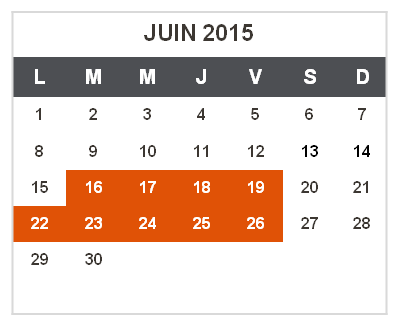 NUITS* DU MARDI 16 /MERCREDI 17  AU VENDREDI 19/SAMEDI 20 JUIN  ET  DU LUNDI  22 /MARDI 23  AU VENDREDI 26 /SAMEDI 27 2015. 
* À partir de 21h50.
Ces travaux s’inscrivent dans le cadre de la maintenance des voies.
CIRCULATION ASSURÉE PAR BUS ENTRE VERSAILLES-CHANTIERS, PLAISIR-GRIGNON ET DREUX
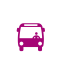 PARIS-MONTPARNASSE       DREUX
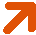 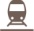 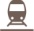 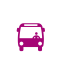 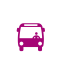 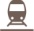 DREUX       PARIS MONTPARNASSE
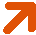 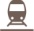 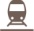 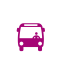 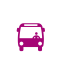 PRG 2015 N 75